SDT TRAINING PORTFOLIO
Get Involved
AGENDA
Our offer
Get involved
AGENDA
Our offer
Get involved
OUR OFFER
SDT Ultrasound Solutions 
With emphasis on SOLUTIONS
Means:
Hardware
Software
Training
Support
You miss one element – you miss success
Tell me why!
4
OUR OFFER
If the program fails ...
User will never blames himself
User will blame the equipment
User will blame US (SDT)
That’s understandable
Would you blame yourself, or your incompetence?

It seems that training is quite important
5
OUR OFFER
Training is, actually, critical
User’s success is our success
Not talking about the typical sales phraseology 
No emotions there
No knighthood
Successful user is worry-free sale
Successful user is a FREE MARKETING
6
OUR OFFER
Besides that, training is a product


You sell products, right?
7
OUR OFFER
Include training as your important product

It increases your turnover
It bolsters your success
It puts you in a closer relationship with the user
You learn more
8
OUR OFFER
What is on the menu?

Lvl1 & Lvl2
CAT I
SDT Ultrasound Power User
SDT-IMCS Ultrasound Marine Power User
LUBExpert Implementation Master Class
9
OUR OFFER
I am sure you are familiar with 
Lvl1, Lvl2, and CAT I
Any questions on that?

What is missing there, for your average client?
10
OUR OFFER
More practical?
More knowledge about Reliability improvement tools?
FMEA, RCA, CA, RCM ...
More about culture change?
More about the implementation process?


At least basics ... that would help a lot, right?
11
OUR OFFER
LUBExpert Implementation Master Class
Is a good example of expanding the training topics
Covering WHY, WHAT, and HOW
It is being sold as an integral part of the LUBExpert
How big of a value do you see in that?


Expanding works, we offer what user needs
12
OUR OFFER
Just to avoid misunderstanding!
Expanding is exactly that - EXPANDING
It does not make Lvl1, Lvl2, or CAT I unnecessary
On the contrary!

It expands AROUND those trainings
They are complementary
13
OUR OFFER
Newest one is :
SDT Ultrasound Power User
Built around Lvl1 
Reliability basics added
More practical added
Implementation skills and culture change added
14
OUR OFFER
Concept (just to scratch the surface)
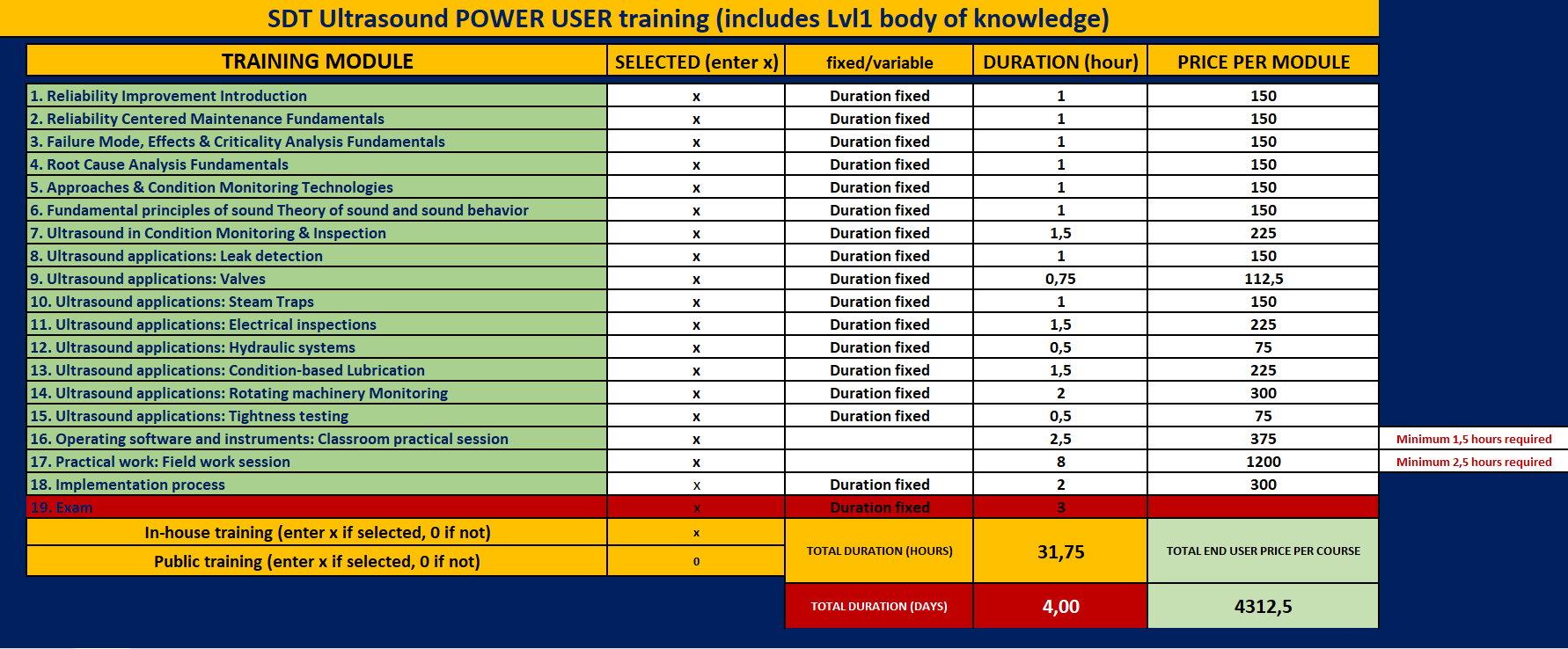 15
OUR OFFER
Choose exactly what your user needs

You will know the duration and price
You will know what will be done
You know what is needed

You can start with several modules, continue later
16
OUR OFFER
Good, hard-working candidates will be awarded with:
Lvl1 certificate
SDT Ultrasound Power user certificate
In the expanded version (more hours) CAT I certificate

Does this make your life easier?
17
OUR OFFER
Good, hard-working candidates will be awarded with;
Lvl1 certificate
SDT Ultrasound Power user certificate
In the expanded version (more hours) CAT I certificate

Does this make your life easier?
18
OUR OFFER
SDT-IMCS Ultrasound Marine Power User

Is a version adjusted to the marine sector
19
OUR OFFER
LUBExpert Implementation Master Class 
Just as an example ...




And the number is growing
20
AGENDA
Our offer
Get involved
GET INVOLVED
Promote training 
Does this help you?
Sell training as a highly important product
Does this help you?
Become a trainer
Does this help you?
22
GET INVOLVED
Become a trainer
If you qualify, we now offer this as an opportunity

Strengthen your position on the market
You promote the solution
You present and demonstrate
You sell
You train
Your market will trust you
23
GET INVOLVED
Training in local language
How important is this?
Training by a local person
How important is this?
Not only a salesman, a trainer
Doesn’t it put you in a completely different position?
24
GET INVOLVED
We are proud of our current LIMC trainers
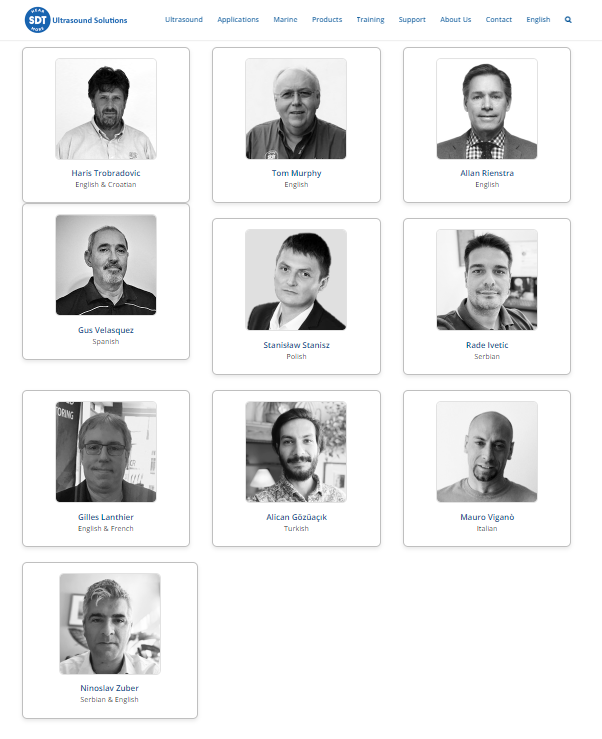 25
GET INVOLVED
We would like to see your name there ...

We would like to expand it to Power User training as well
Get involved!
26
WHAT DO YOU NEED TO GROW
We listen
AGENDA
Simple agenda, just one question
WHAT DO YOU NEED TO GROW?
You speak, we listen
29
ELECTRICAL MOTORS CM
by Mark Gurney
TITLE
Bullets
31
LET’S WRAP IT UP
With some Q&A included
OVERVIEW
CRYSOUND

Most of you already have your camera
We believe you already know a lot
I hope you feel more confident now

We have all it takes to dominate the market!
33
OVERVIEW
VIGILANT & CONMONSense

Important segment of SDT’s portfolio
Represents a big portion of the market

We hope you feel more confident now
34
OVERVIEW
TRAINING

Training area is growing, and becoming critical

Get involved!
35
OVERVIEW
GROWTH

Thank you for your feedback!

We’ll do everything possible to give you all the tools
For success
36
OVERVIEW
EM CM training opportunity

As a part of the “Knowledge sells Solutions” approach;

We will organize a two-day training with Mark, at SDT

Just let us know about your attendance
37
OVERVIEW
LUBExpert ON-GUARD

Final part of the complete strategy puzzle
ODR (LUBEChecker)
Handheld (LUBExpert)
Online (LUBExpert ON-GUARD)
You attended a pre-launch training, to make you ready
To make you COMPETENT
38
OVERVIEW
LUBExpert ON-GUARD DEMO KIT

Is essential for the moment of launch
To make you CAPABLE

It is critical to have a demo kit to be part of the launch
39
OVERVIEW
Join in!
40
Q&A
If there are still some questions ...


We didn’t do a good job 


But go ahead
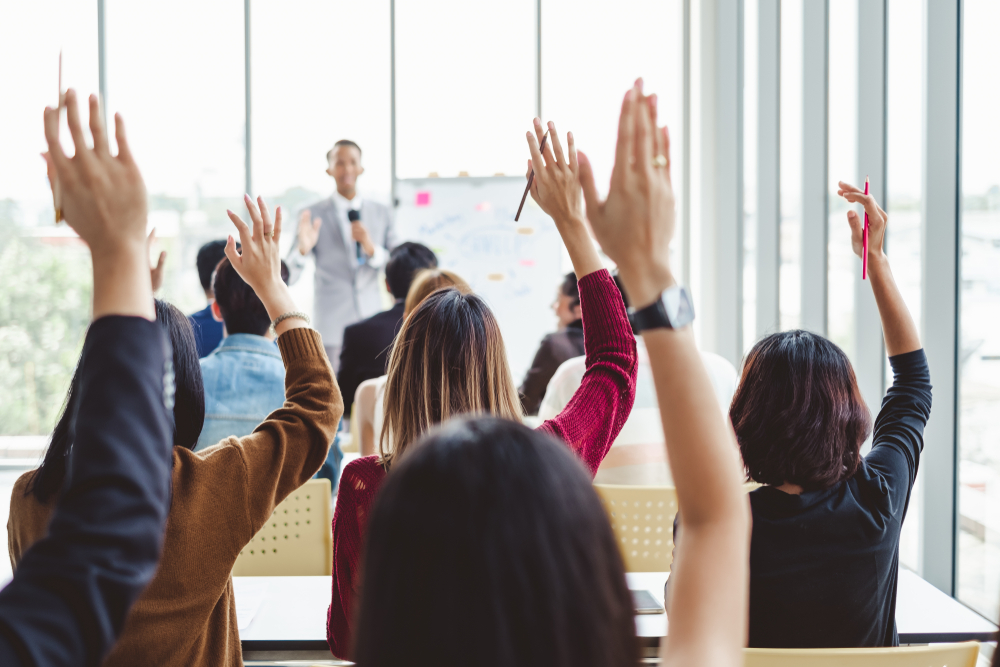 41
Thank you!
Time for hugs an kisses